BadgersMeet the teachers
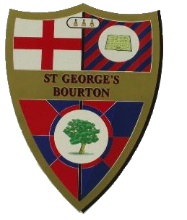 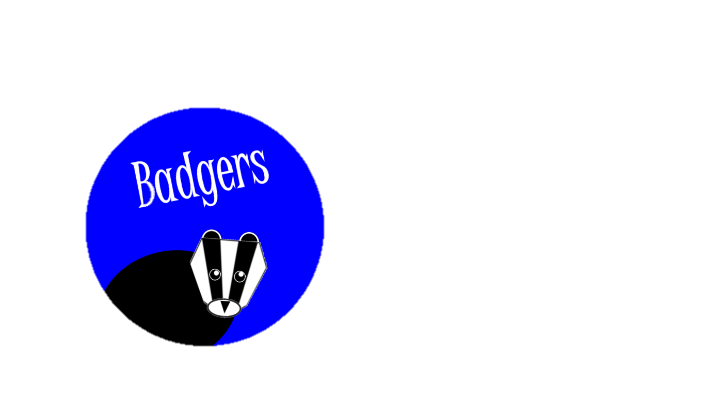 Monday 11th September
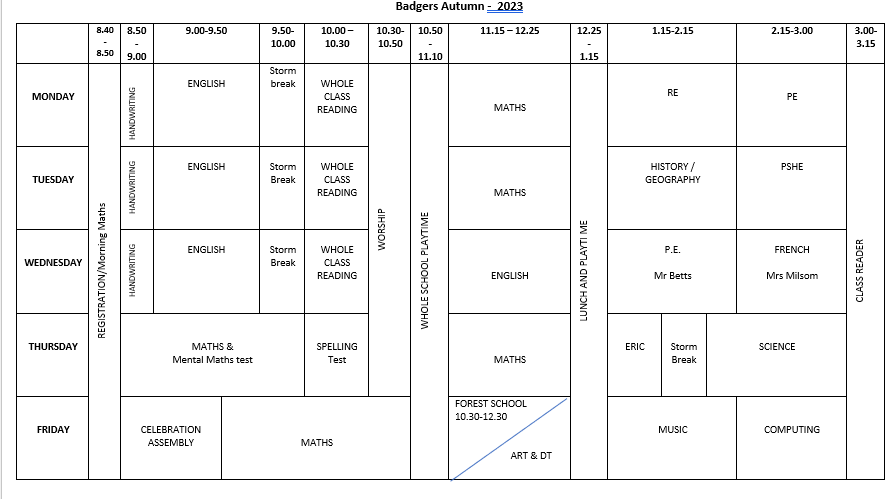 Snack Time
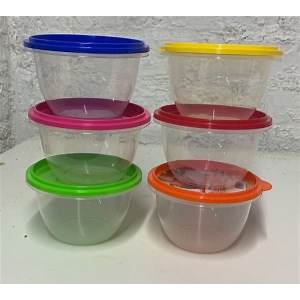 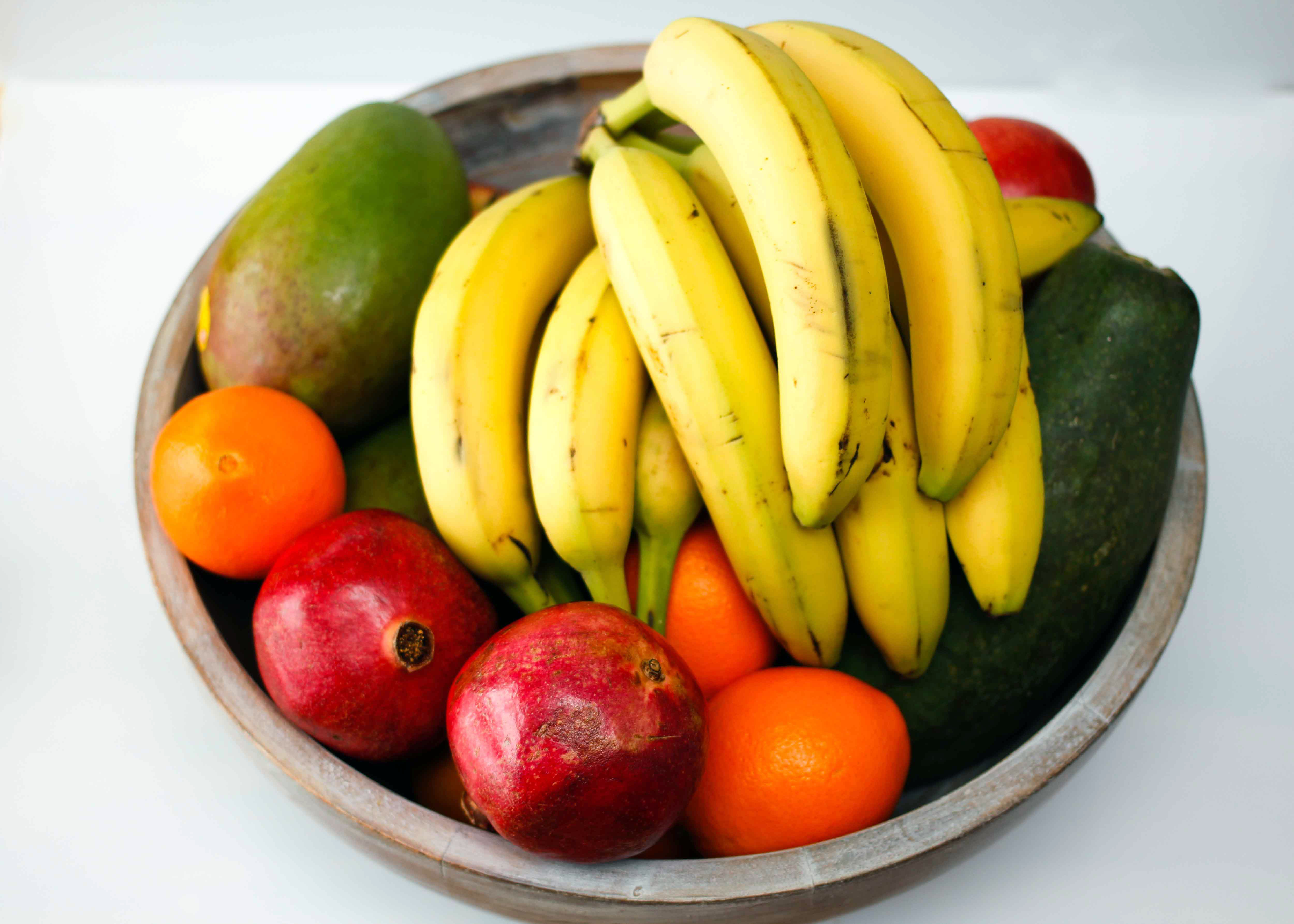 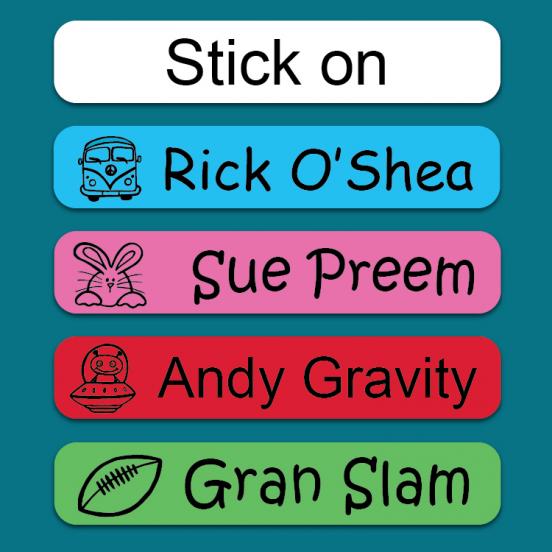 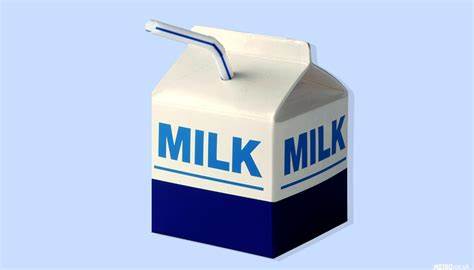 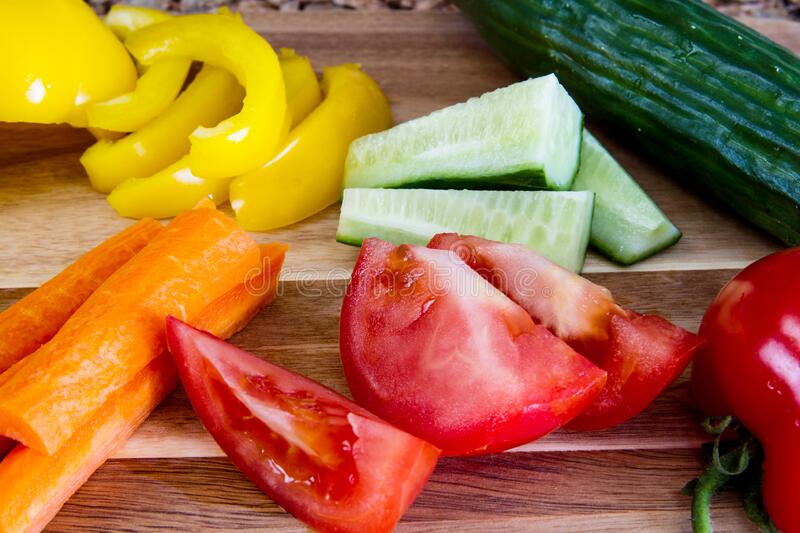 What to bring
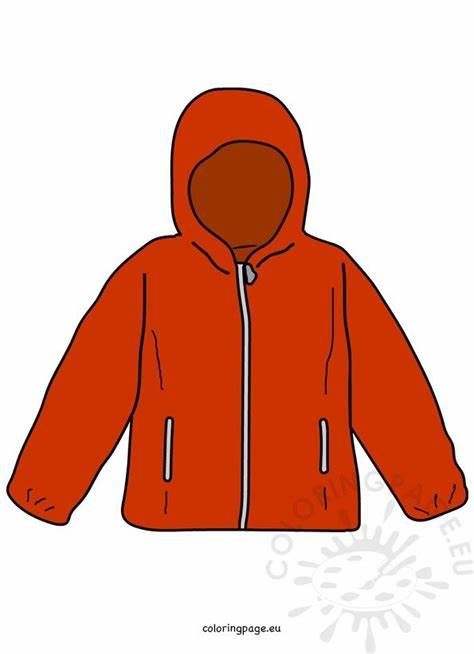 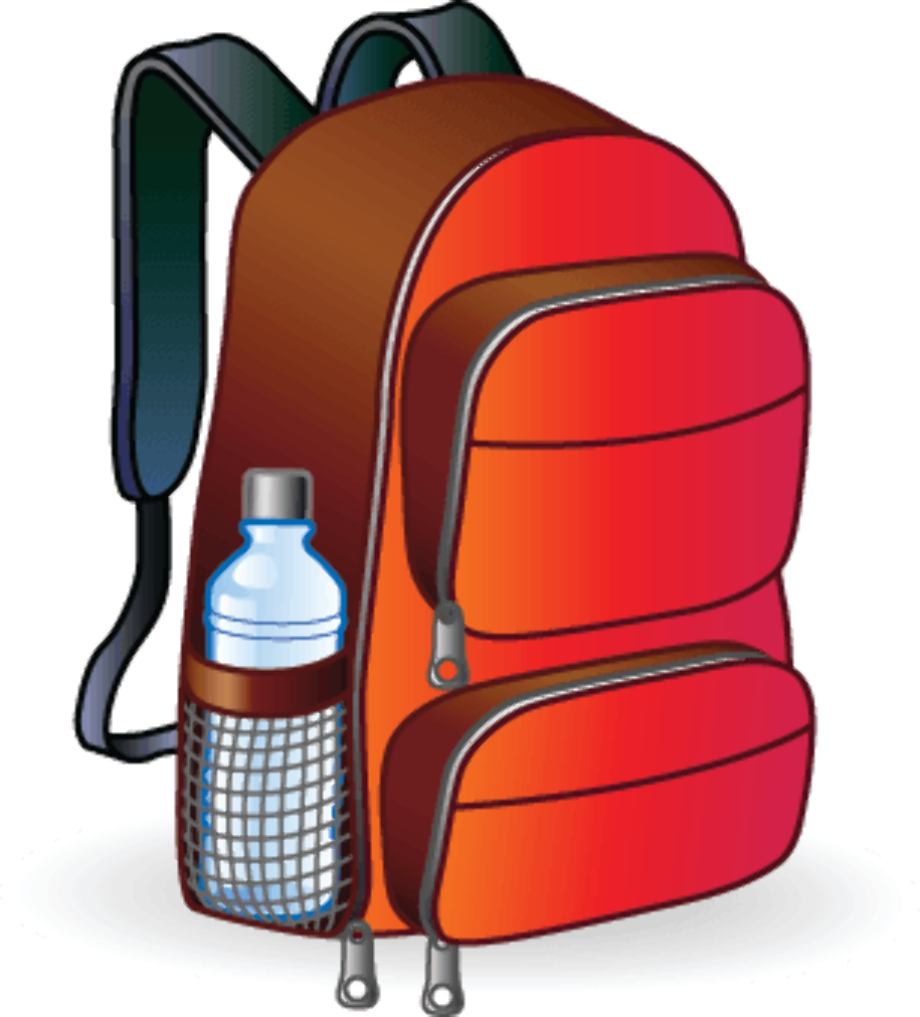 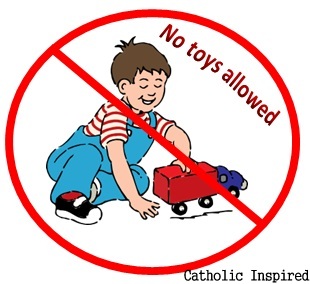 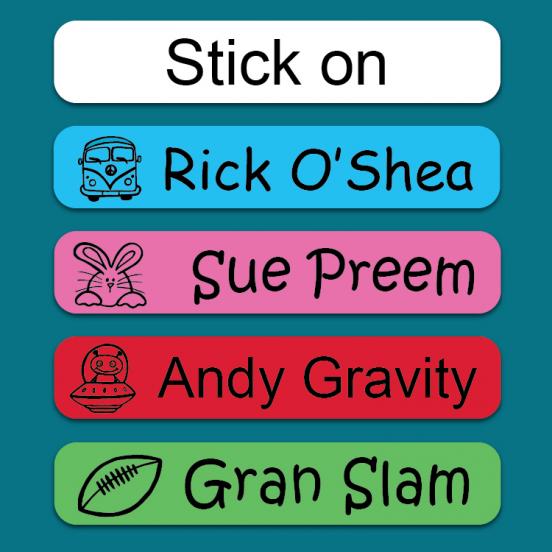 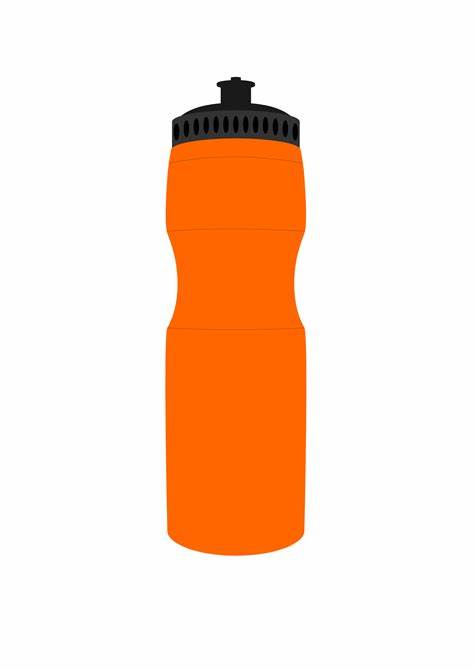 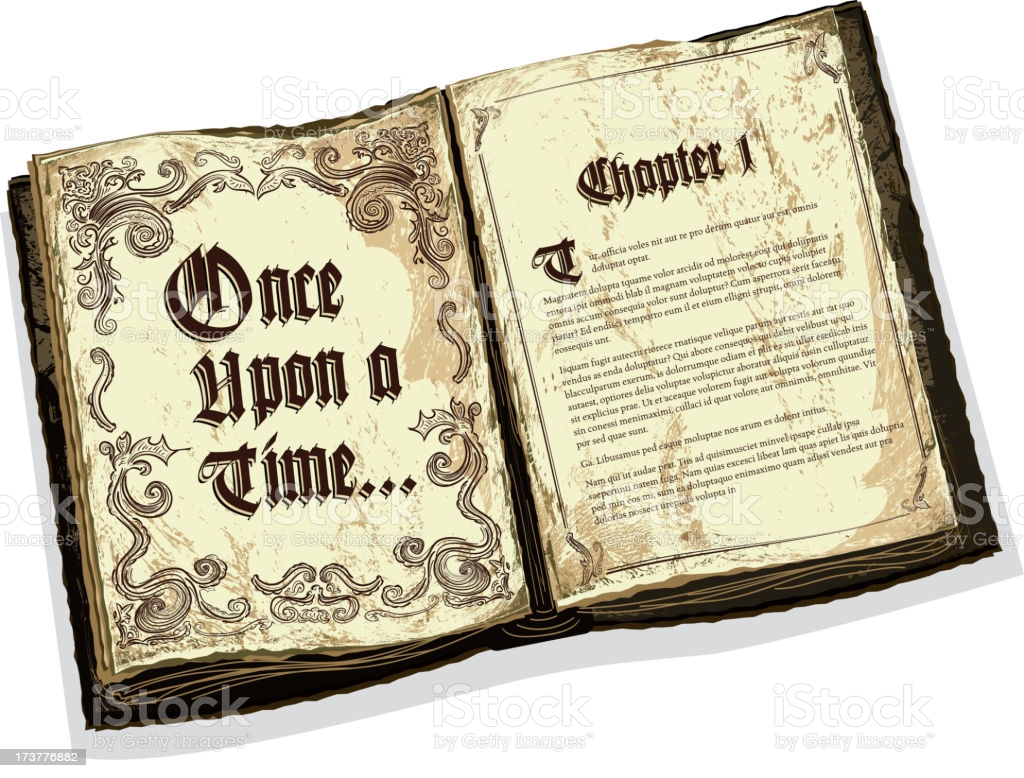 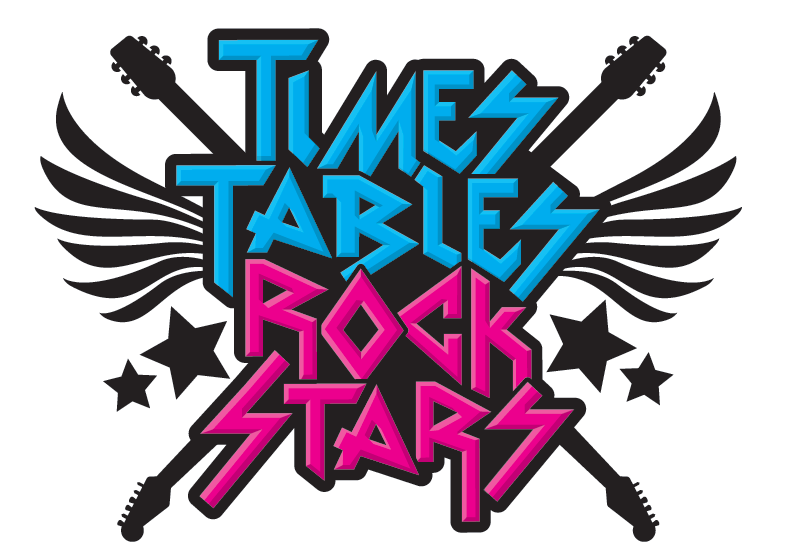 Homework
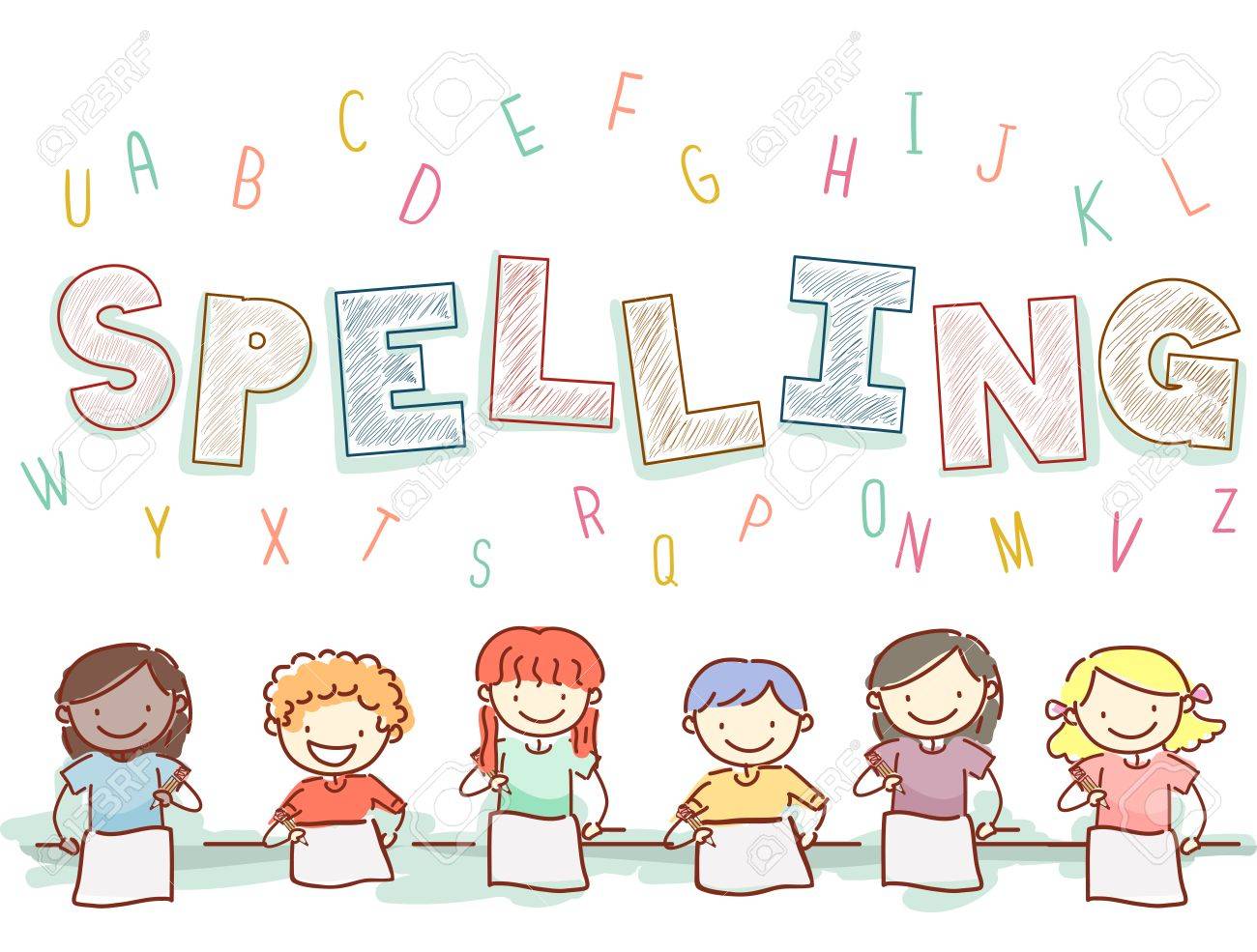 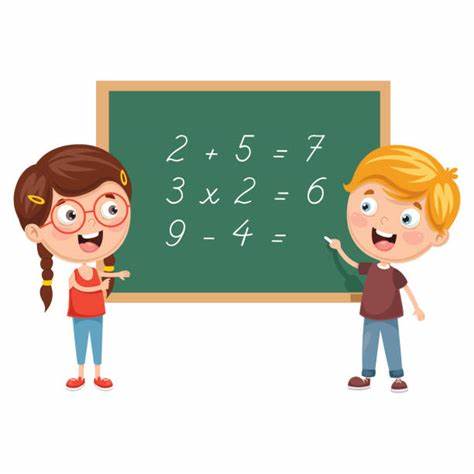 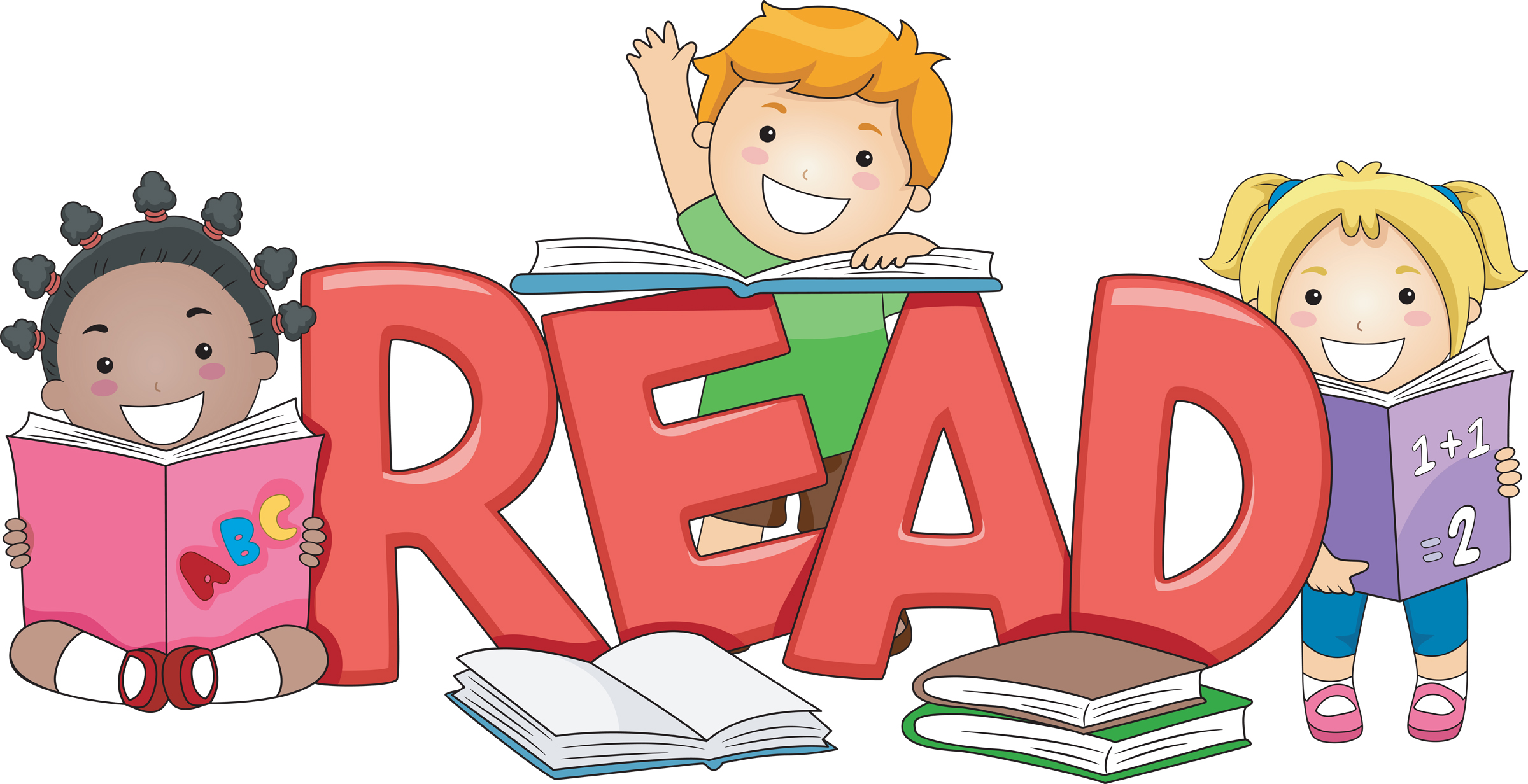 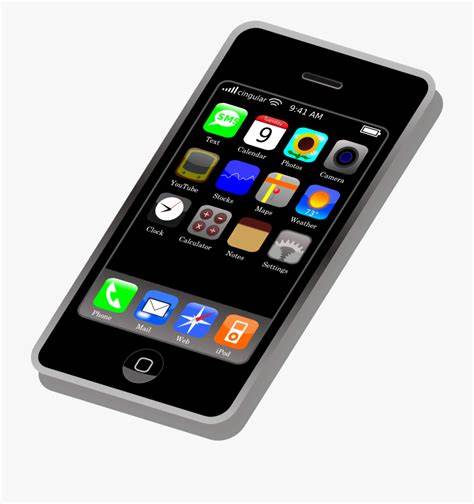 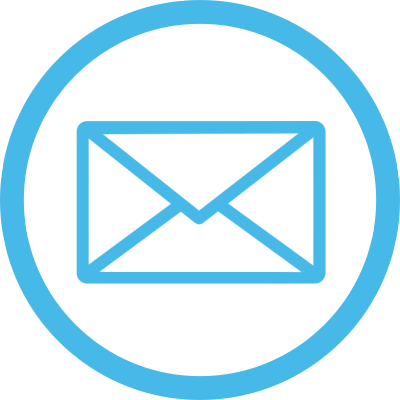 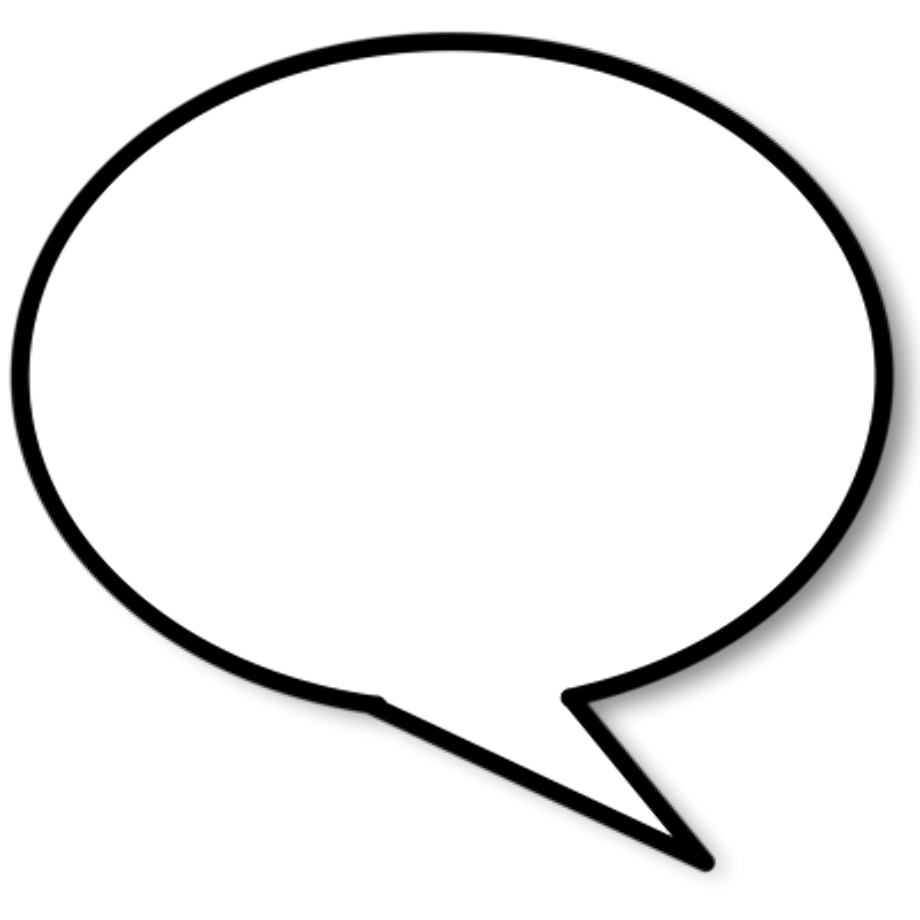 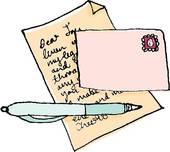 Communication
Any questions?
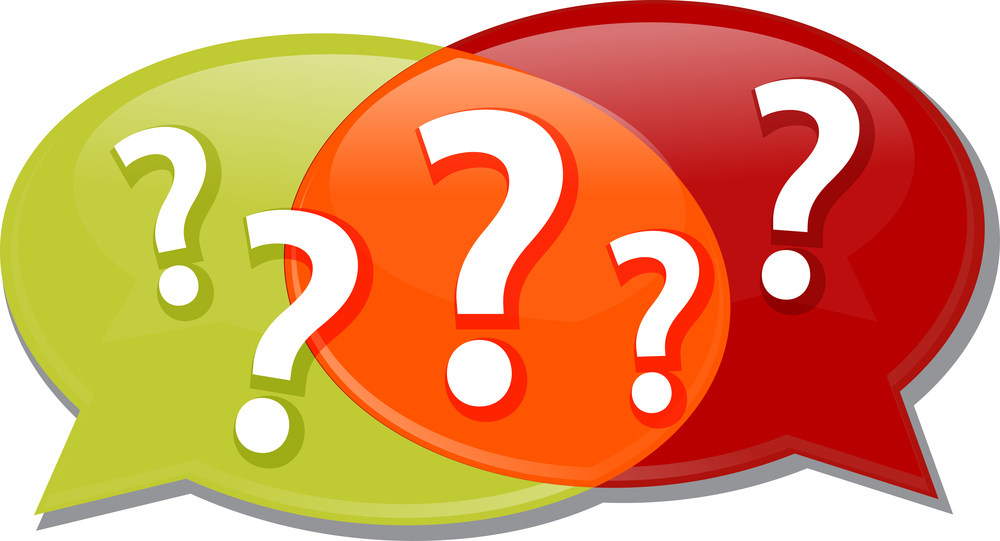